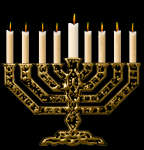 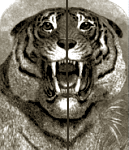 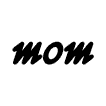 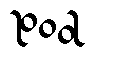 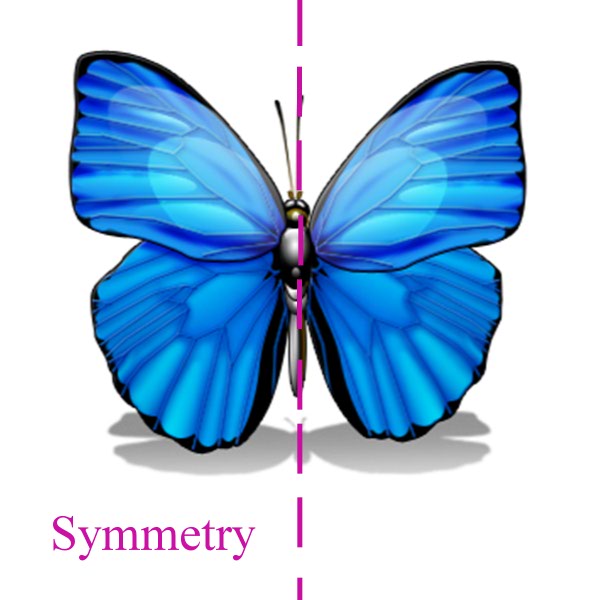 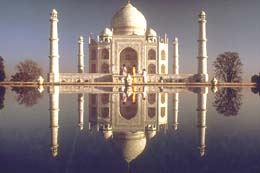 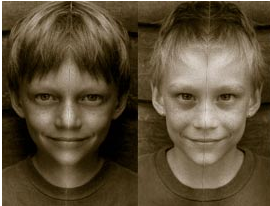 1
GOVT HIGH SCHOOL SEC-53 CHD
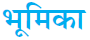 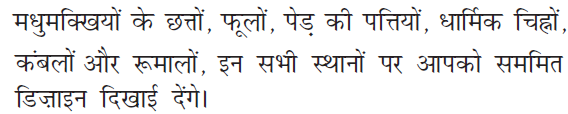 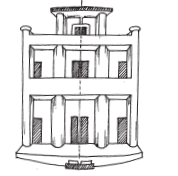 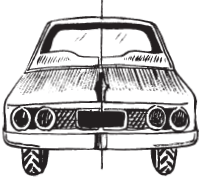 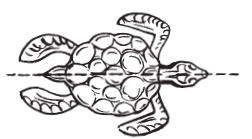 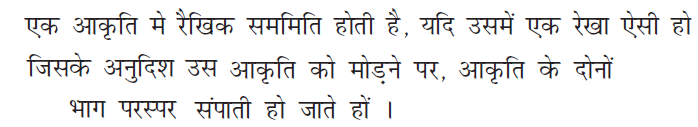 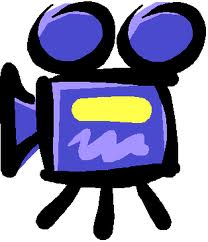 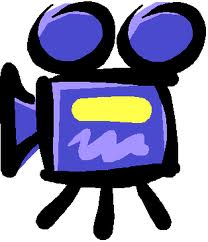 2
GOVT HIGH SCHOOL SEC-53 CHD
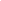 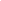 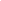 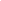 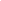 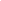 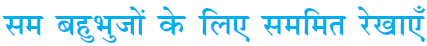 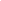 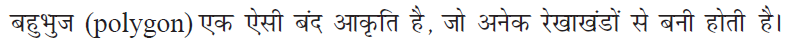 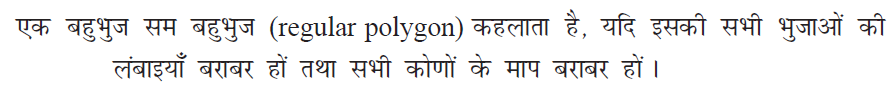 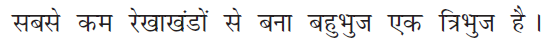 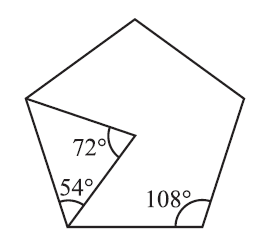 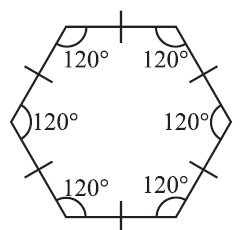 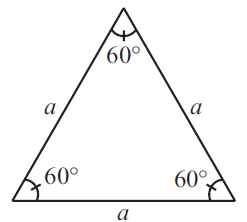 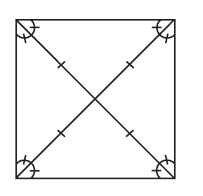 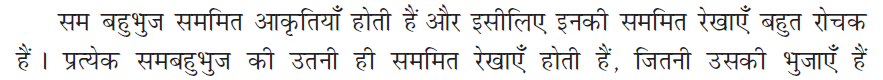 3
GOVT HIGH SCHOOL SEC-53 CHD
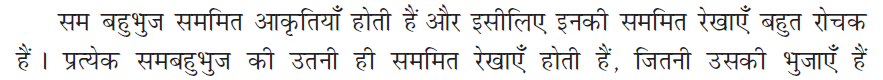 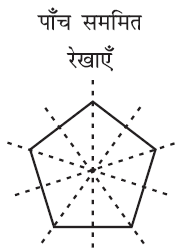 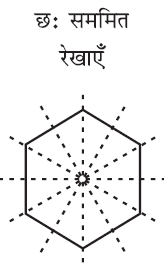 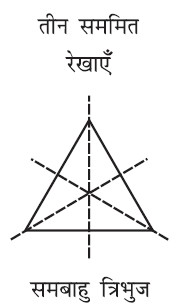 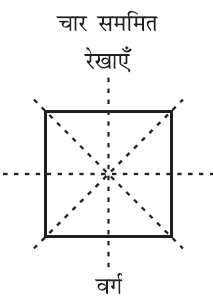 4
GOVT HIGH SCHOOL SEC-53 CHD
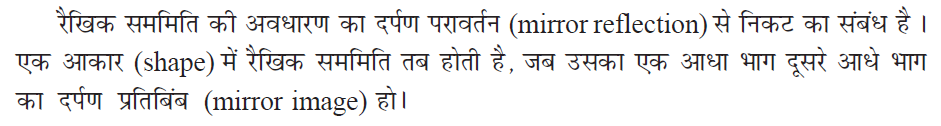 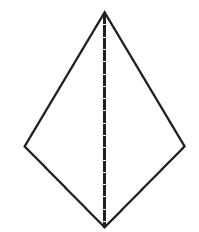 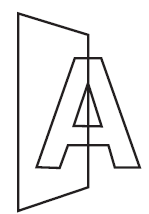 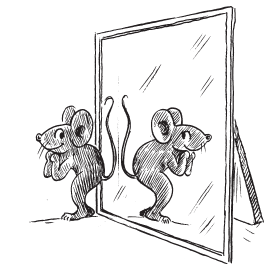 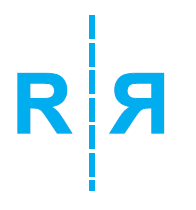 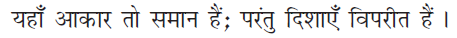 5
GOVT HIGH SCHOOL SEC-53 CHD
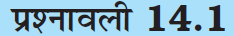 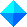 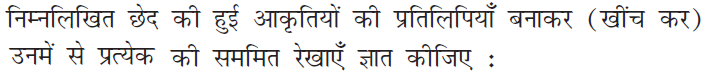 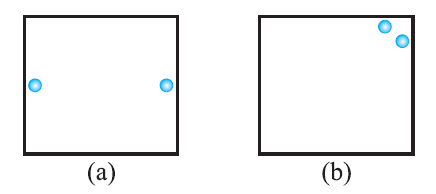 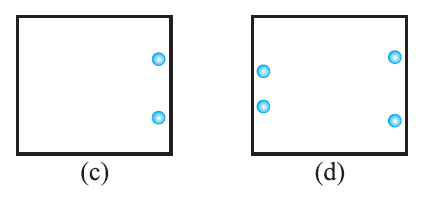 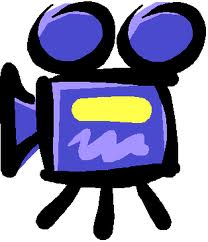 6
GOVT HIGH SCHOOL SEC-53 CHD
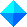 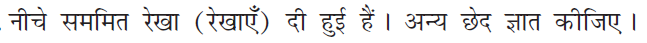 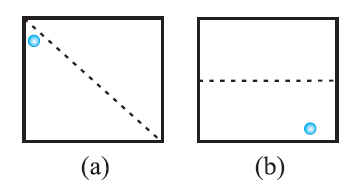 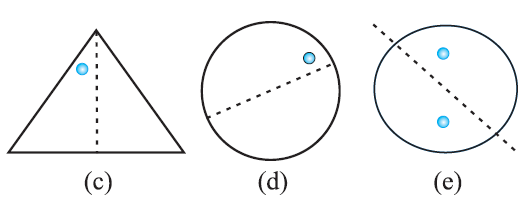 7
GOVT HIGH SCHOOL SEC-53 CHD
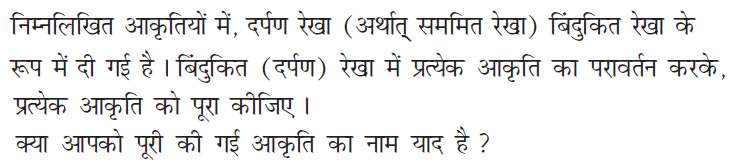 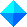 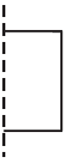 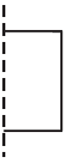 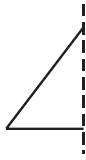 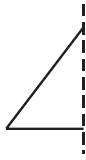 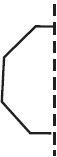 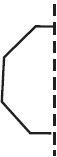 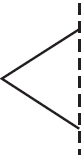 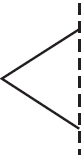 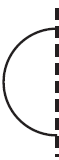 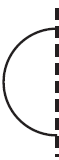 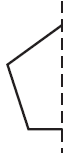 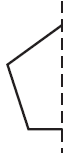 8
GOVT HIGH SCHOOL SEC-53 CHD
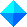 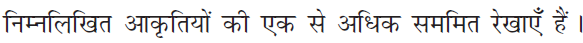 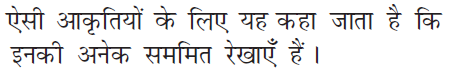 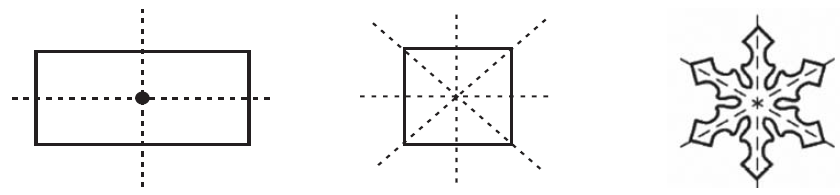 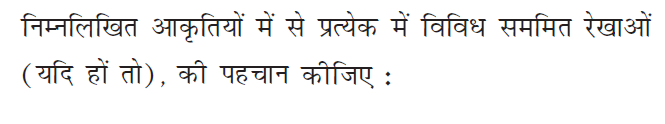 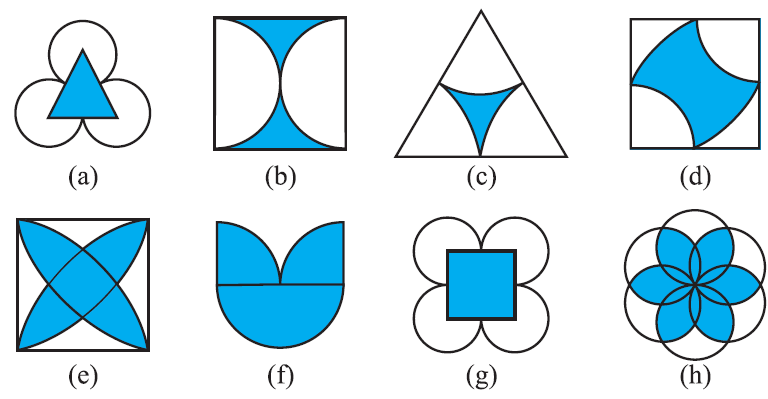 9
GOVT HIGH SCHOOL SEC-53 CHD
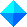 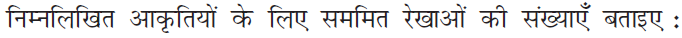 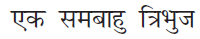 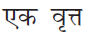 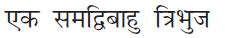 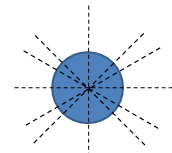 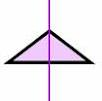 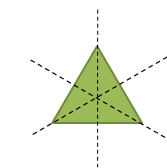 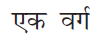 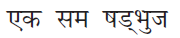 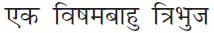 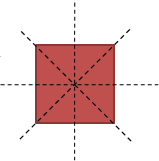 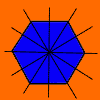 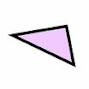 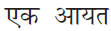 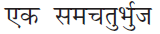 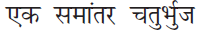 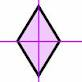 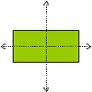 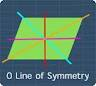 10
GOVT HIGH SCHOOL SEC-53 CHD
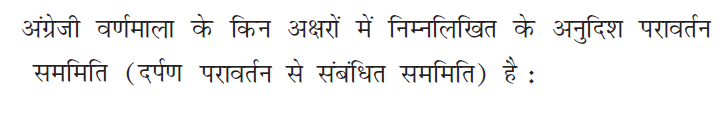 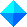 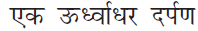 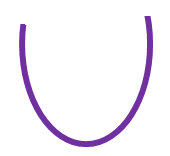 11
GOVT HIGH SCHOOL SEC-53 CHD
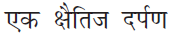 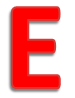 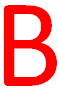 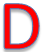 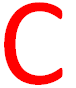 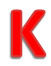 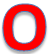 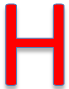 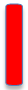 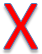 12
GOVT HIGH SCHOOL SEC-53 CHD
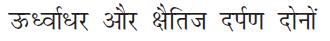 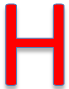 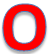 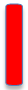 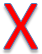 13
GOVT HIGH SCHOOL SEC-53 CHD
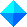 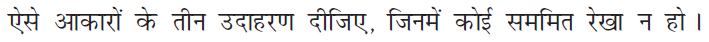 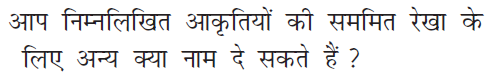 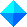 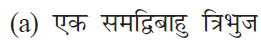 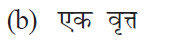 14
GOVT HIGH SCHOOL SEC-53 CHD
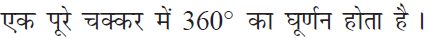 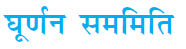 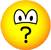 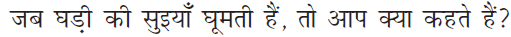 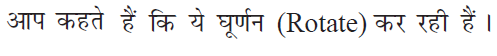 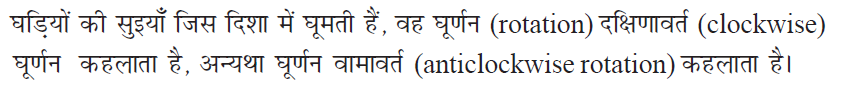 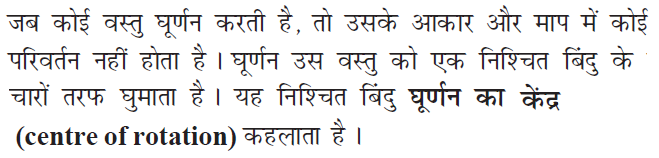 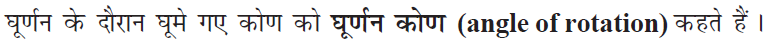 15
GOVT HIGH SCHOOL SEC-53 CHD
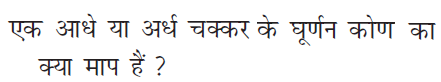 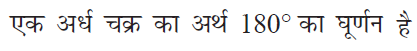 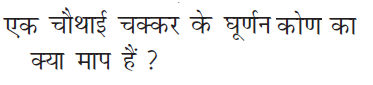 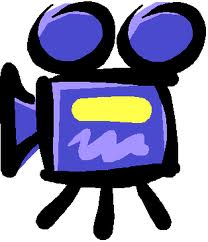 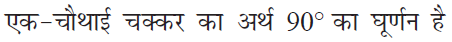 16
GOVT HIGH SCHOOL SEC-53 CHD
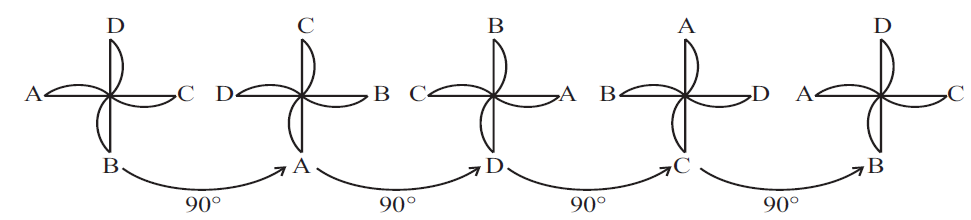 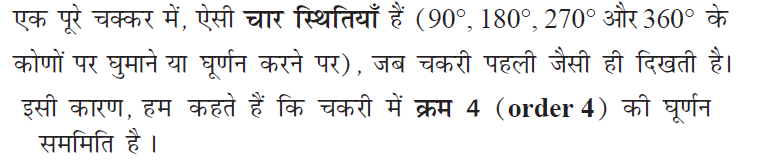 17
GOVT HIGH SCHOOL SEC-53 CHD
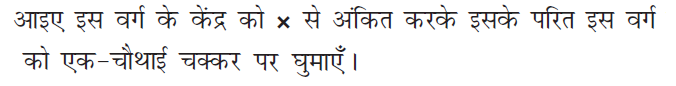 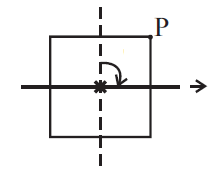 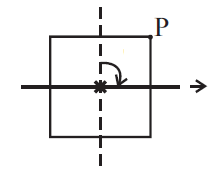 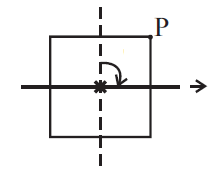 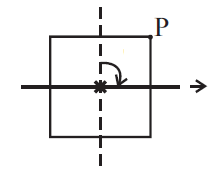 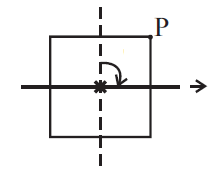 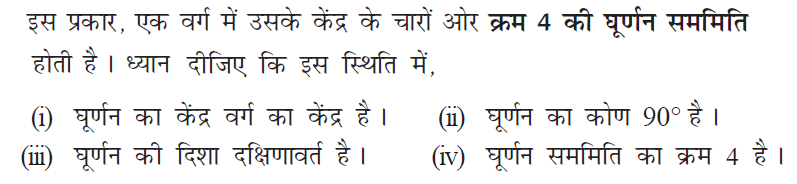 18
GOVT HIGH SCHOOL SEC-53 CHD
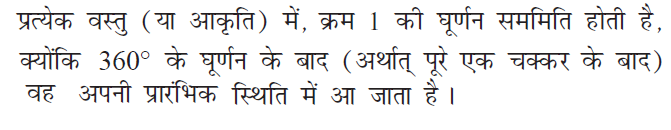 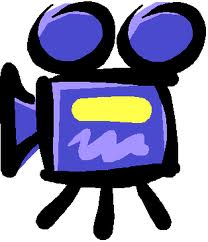 19
GOVT HIGH SCHOOL SEC-53 CHD
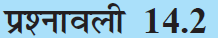 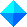 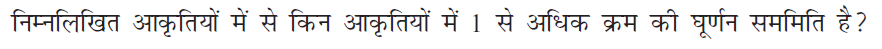 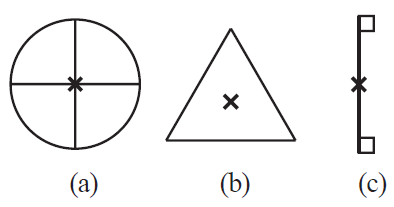 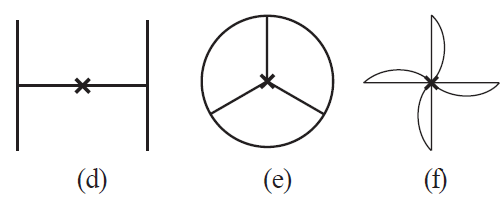 20
GOVT HIGH SCHOOL SEC-53 CHD
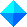 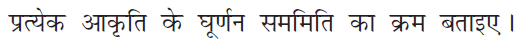 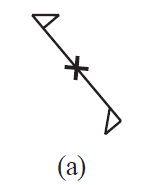 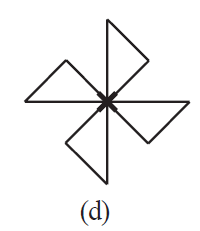 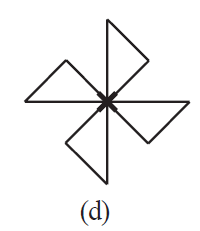 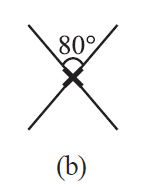 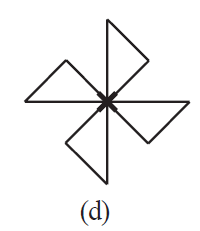 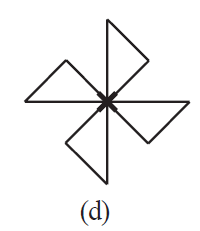 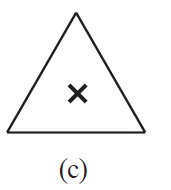 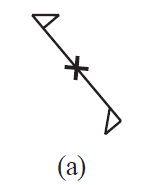 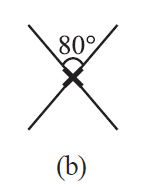 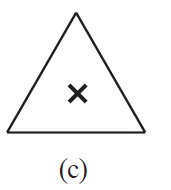 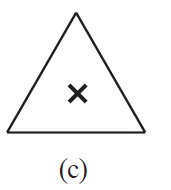 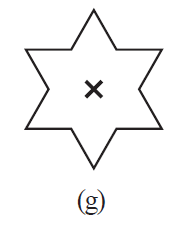 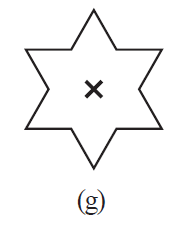 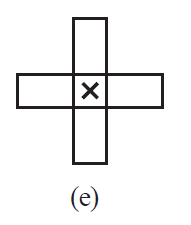 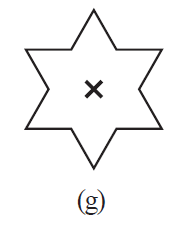 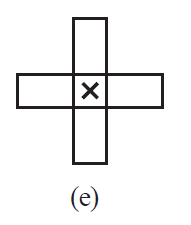 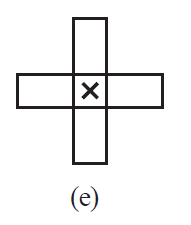 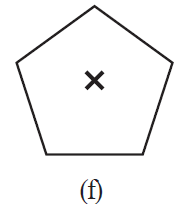 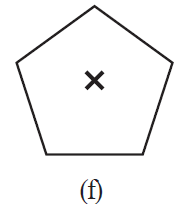 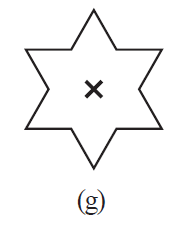 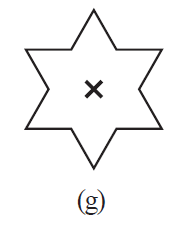 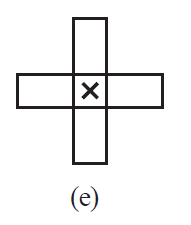 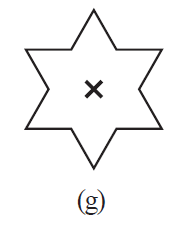 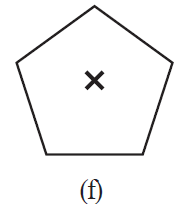 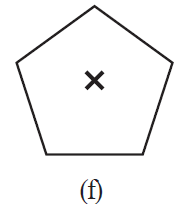 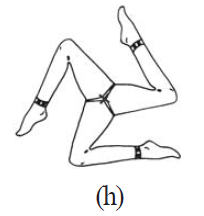 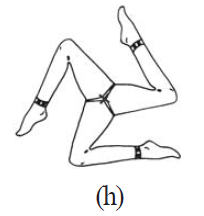 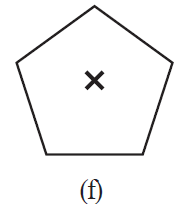 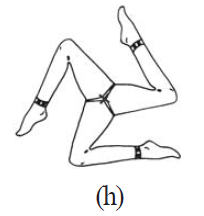 21
GOVT HIGH SCHOOL SEC-53 CHD
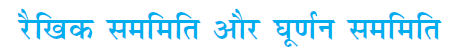 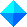 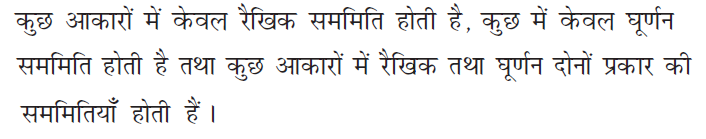 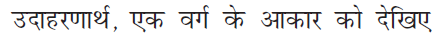 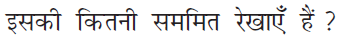 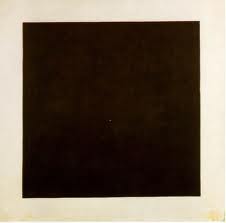 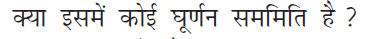 22
GOVT HIGH SCHOOL SEC-53 CHD
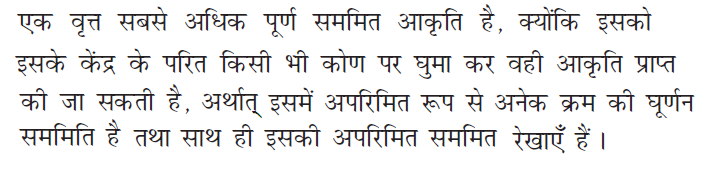 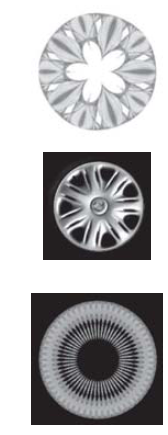 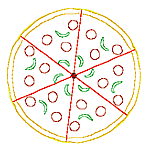 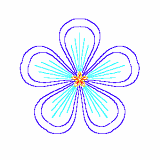 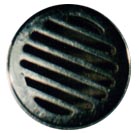 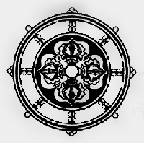 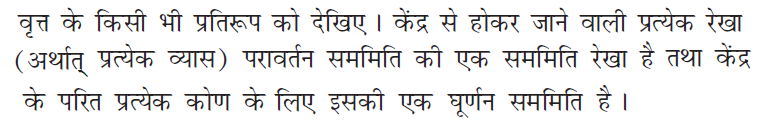 23
GOVT HIGH SCHOOL SEC-53 CHD
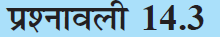 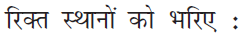 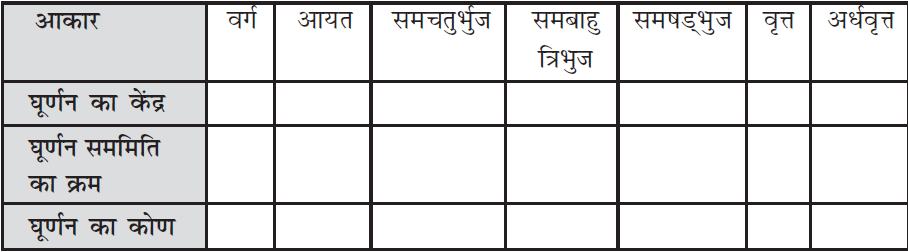 24
GOVT HIGH SCHOOL SEC-53 CHD
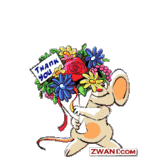 25
GOVT HIGH SCHOOL SEC-53 CHD
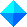 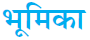 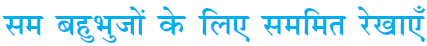 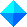 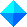 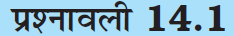 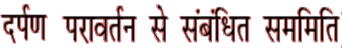 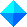 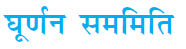 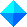 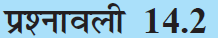 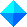 26
GOVT HIGH SCHOOL SEC-53 CHD